AIDMA フレームワークテンプレート
認知
感情
行動
購買行動
プロセス
Attention
（注目・認知）
Desire
（欲求）
Memory
（記憶）
Action
（行動）
Interest
（関心）
覚えてもらう
思い出させる
目標
認知させる
興味を持たせる
ほしいと思わせる
購入させる
こんな商品・サービスがあるのか
この商品は便利そうだ
もっと詳しく商品・サービスのことを知りたい
本当に良いものなのか気になる
一度試してみたい
ほかの人がどのように使っているか知りたい
検討した上で必要か考えたい
そういえばほしいと思っていた
この商品・サービスに決めよう
商品をどこで買えるのか知りたい
Web広告
SNS
TVCM
新聞/雑誌広告
DM
プレスリリース
チラシ
などでターゲット層に認知させる
記事コンテンツ
紹介資料
製品・サービスの紹介サイト
レビュー/口コミ
競合商品との比較表
などでターゲット層の関心を惹く
無料サンプル配布
トライアル版の利用
事例紹介
製品デモ
などでターゲットに製品・サービスが欲しいと感じさせる
メルマガ
DM
テレアポ
定期的な商談
などでターゲットの買いたいという欲求を思い出させる
購入特典の配布
クーポン配布
クロージング
購買までの導線整備
などでターゲットが購入するハードルを下げ、購入に導く
施策内容
ターゲットの
思考・感情
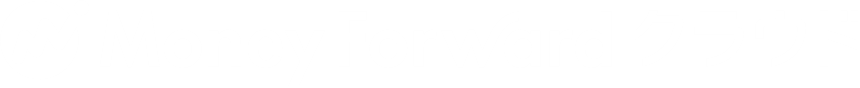